МБОУ «Серковская ООШ им. Снегирева В.А.»Презентация к уроку по английскому языку в 3 классе
Подготовила: преподаватель английского языка 
Тананина Ю. А.
2014 год
Topic:
«Christmas»
Our aims:
to talk about Christmas
find out what Christmas presents you would like to get
Рождество – Christmas [ˈkrɪsməs]
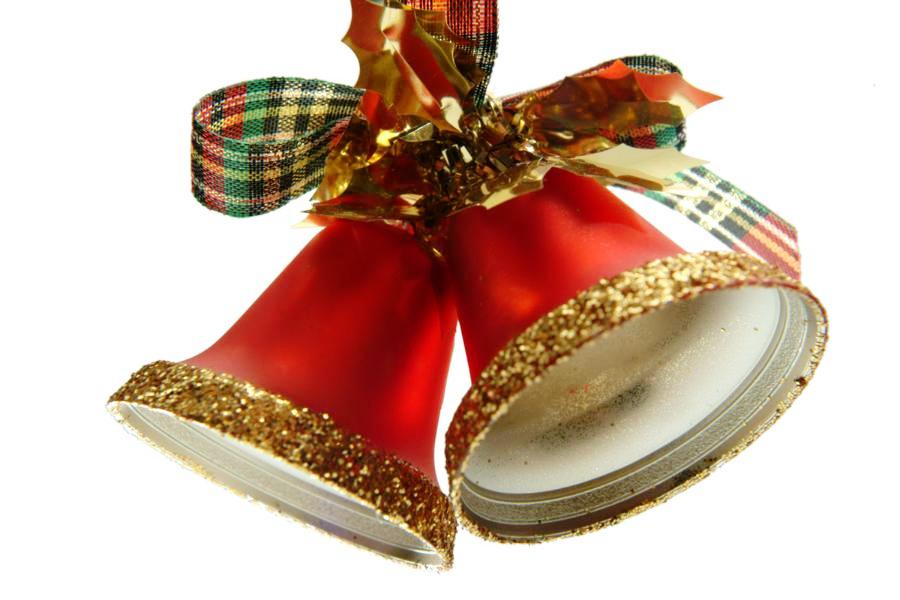 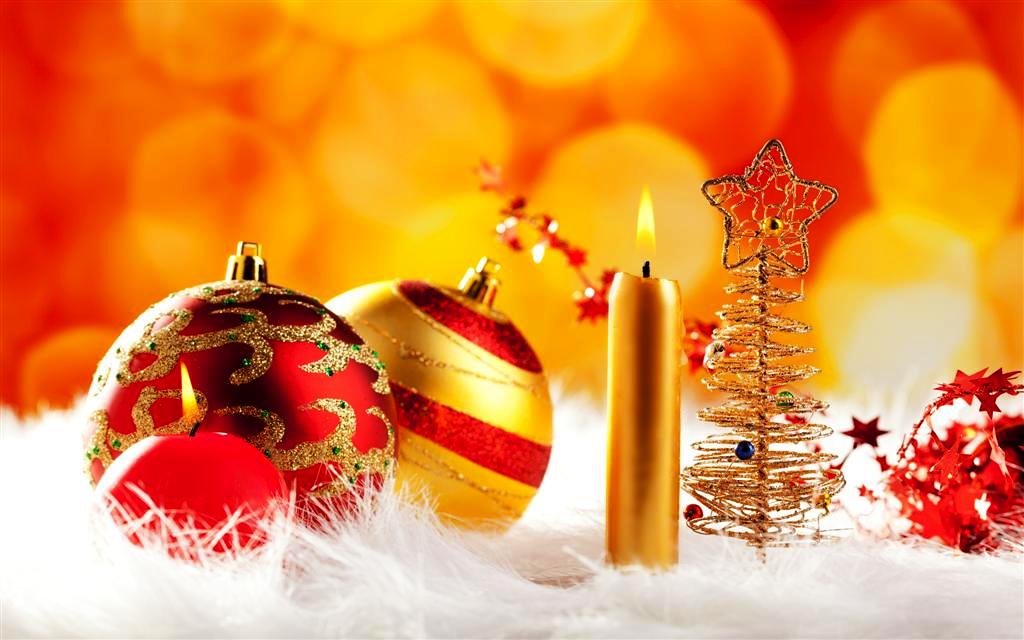 в ночь с 24 на 25 декабря
Санта Клаус – Santa Clause [`sæntə klɔːz]
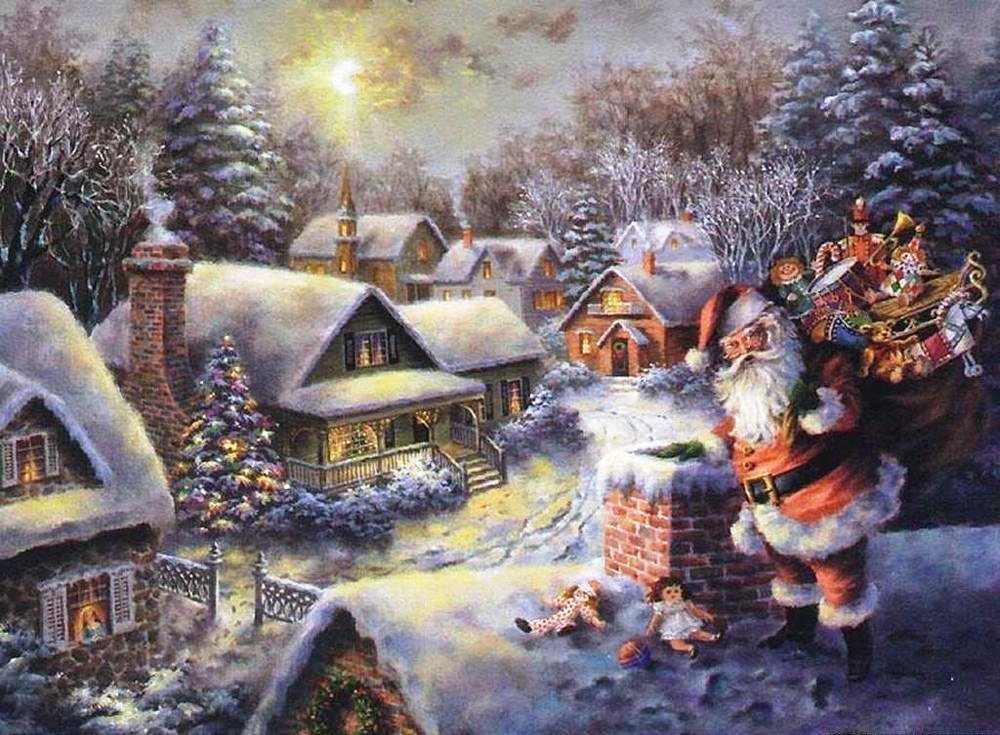 подарки – presents [ˈprez(ə)nts]
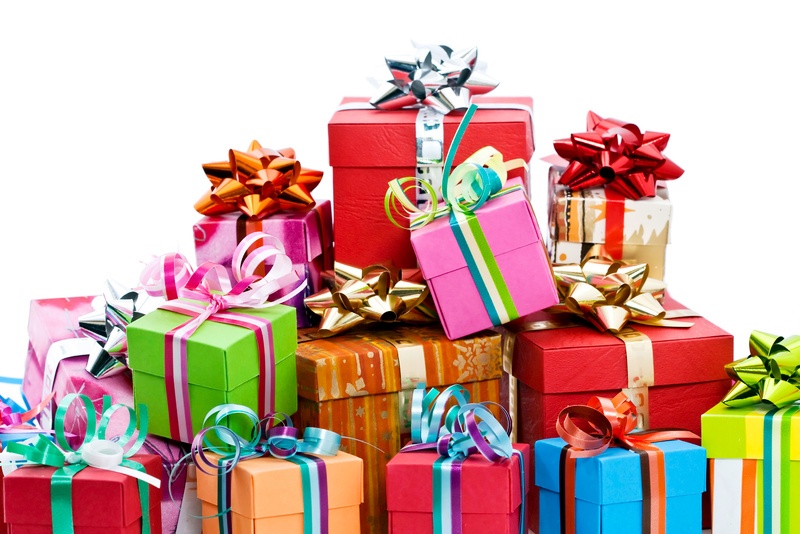 большие носки – socks [sɒks]
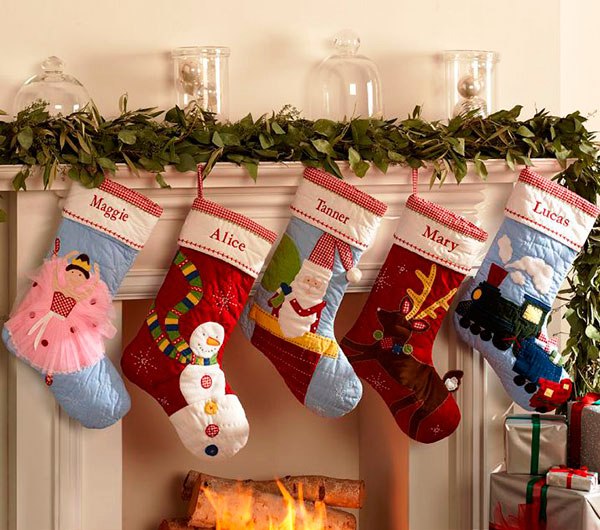 рождественская ёлка – a Christmas tree [ə `krɪsməs `tri:]
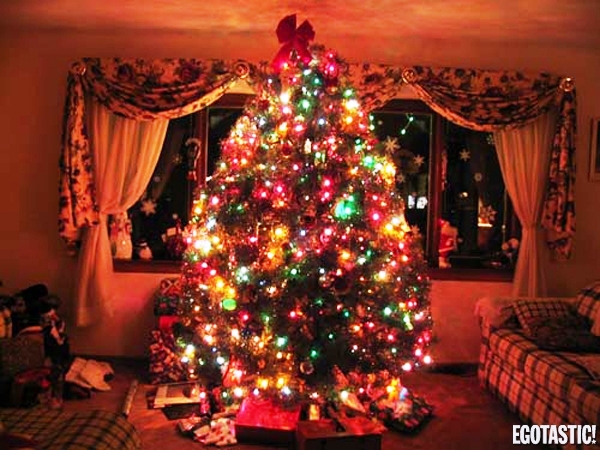 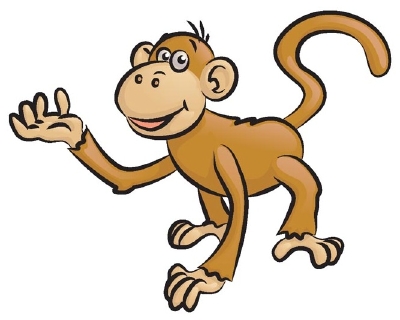 Phonetic gymnastics:
[w] – we, wish
[r] – merry
[k] – Christmas
[d] – and
[h] – happy
[j] – new, year
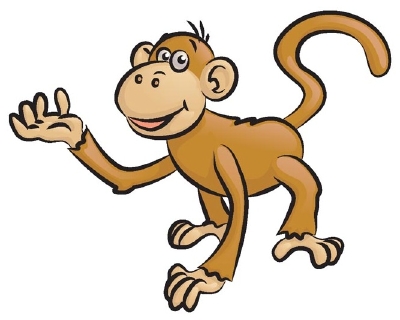 Matching:
happy  
New Year
Christmas 
wish
presents 
Santa Clause 
merry
желать 
счастливый 
подарки 
новый год 
рождество 
Санта Клаус 
весёлый
Repeat:
I wish you  
a Merry Christmas 
a Happy New Year
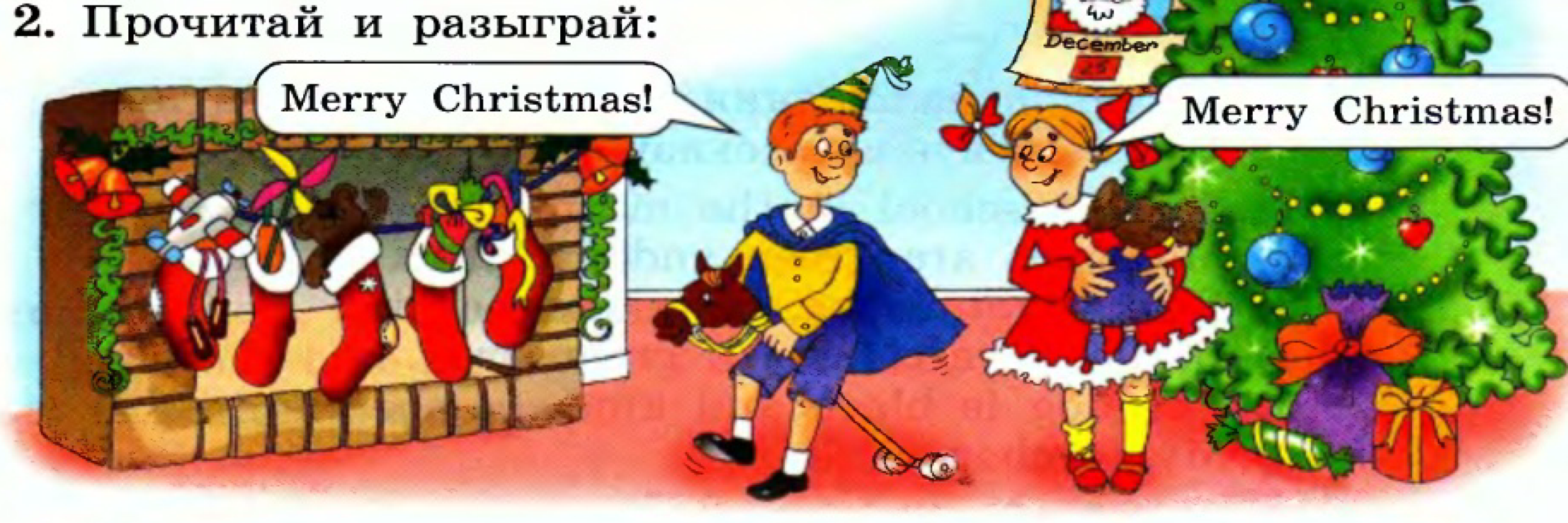 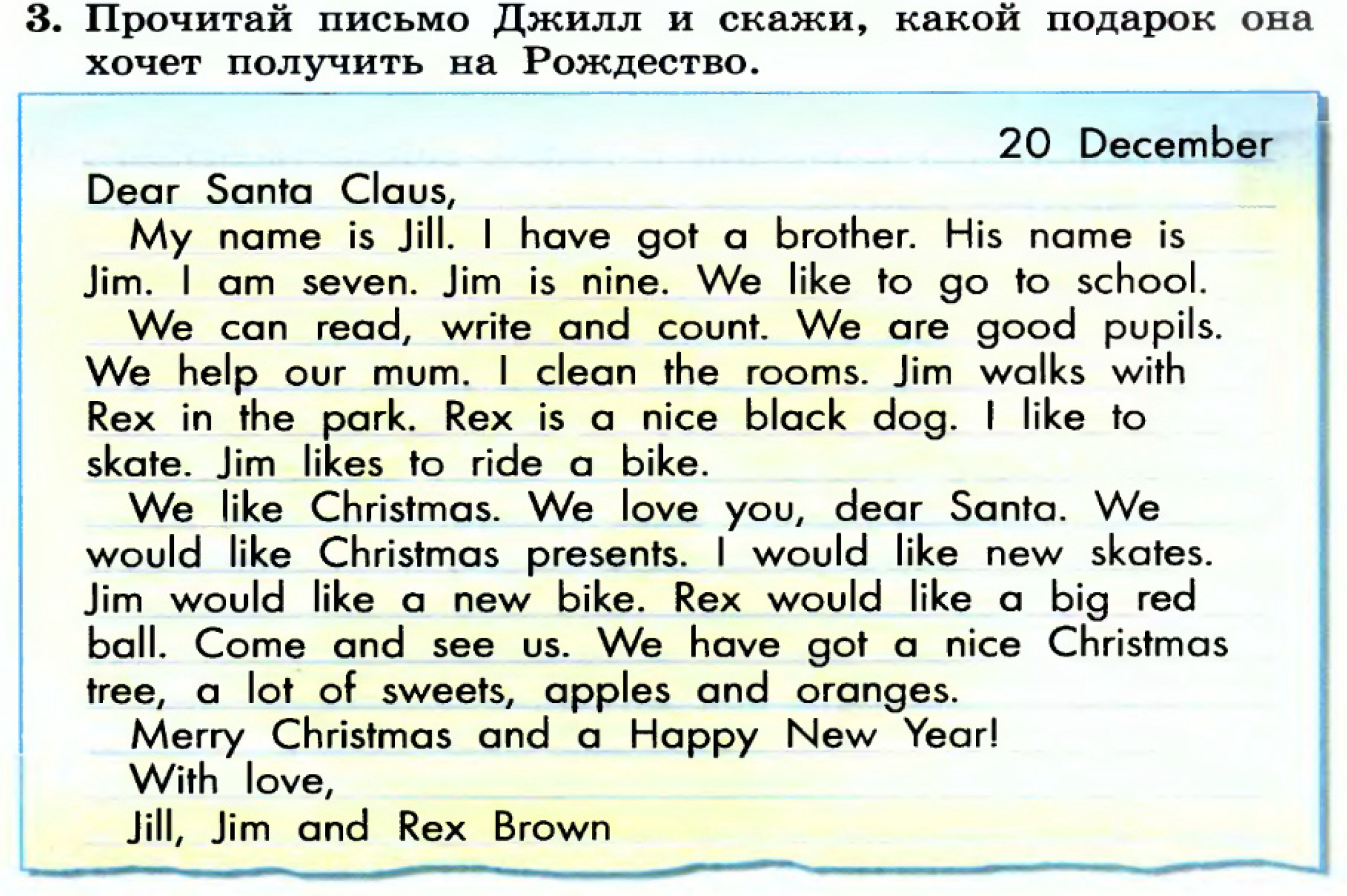 Say what present Jill would like to get.
Jill would like to get…
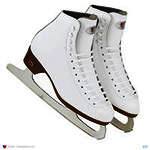 We like Christmas.
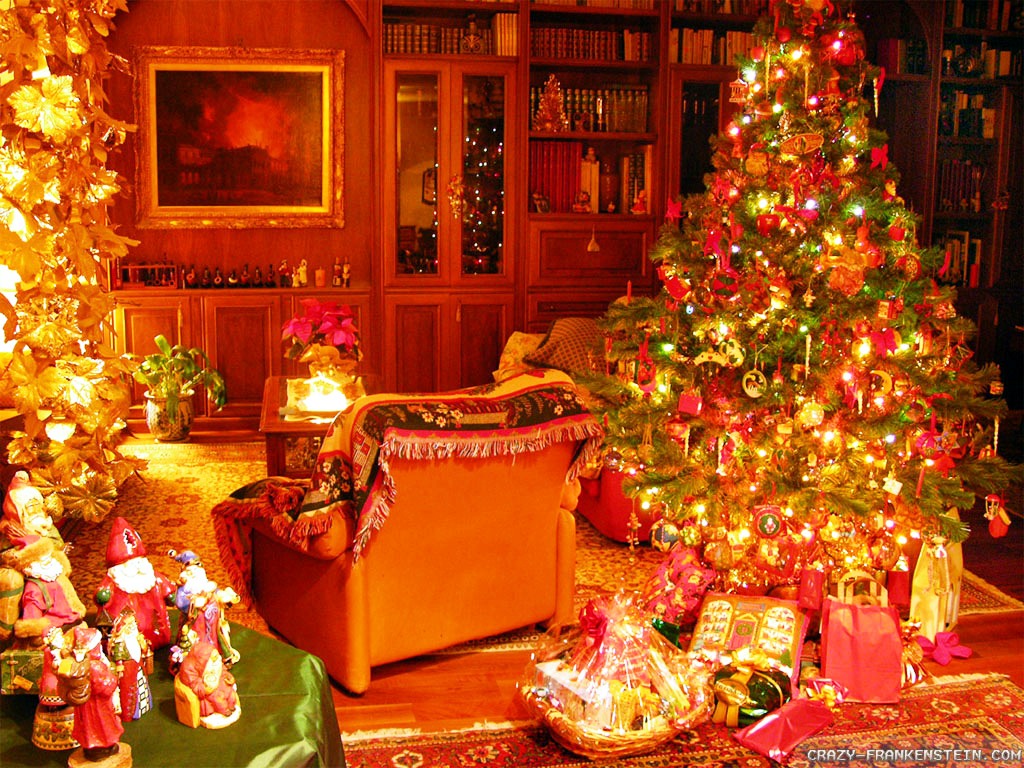 We love you, dear Santa.
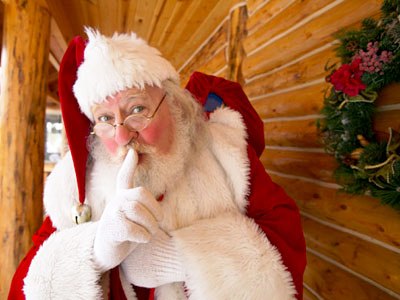 I would like new skates.
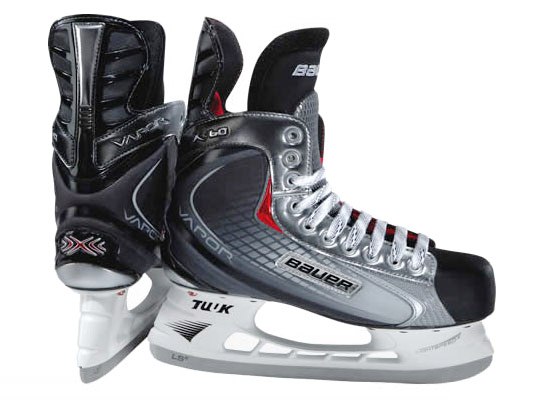 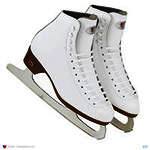 We have got a nice Christmas tree.
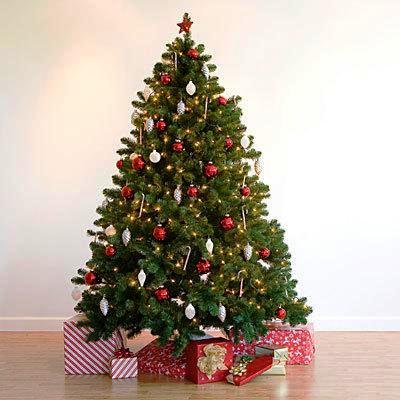 Merry Christmas!
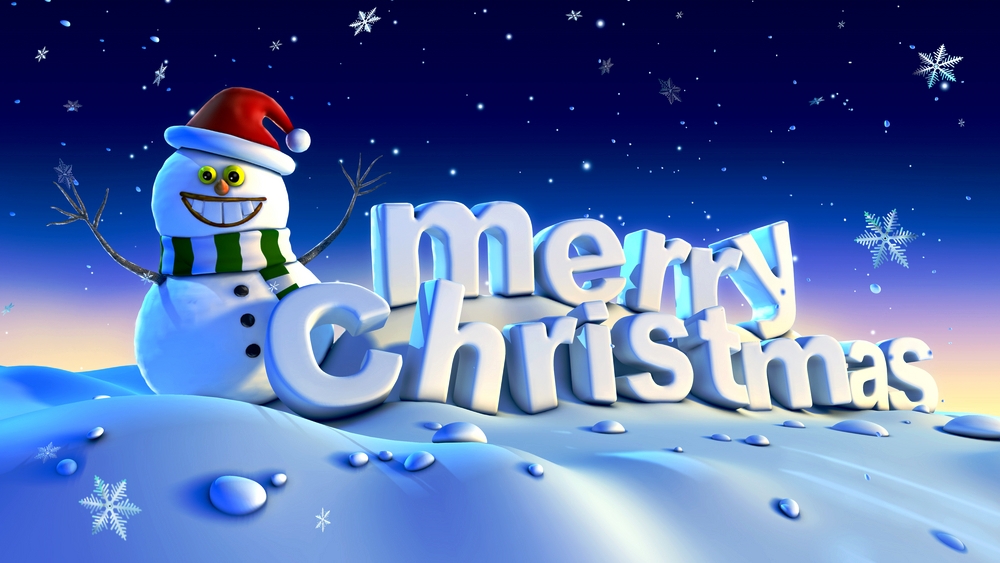 Happy New Year!
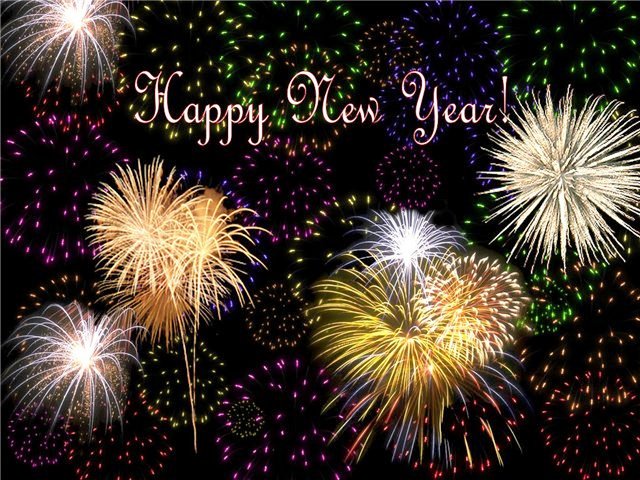 Ex. 5, p. 51.
1. Jim and Jill are ten.
Jim is nine and Jill is seven.
Ex. 5, p. 51.
2. They don`t go to school.
They go to school, and they like it.
Ex. 5, p. 51.
3. Jim and Jill help Santa Clause.
Jim and Jill help their mum.
Ex. 5, p. 51.
4. Rex is a nice white cat.
Rex is a nice black dog.
Ex. 5, p. 51.
5. Jim would like a big red ball.
Jim would like a new bike.
Ex. 5, p. 51.
6. They have got a nice Sunday tree.
They have got a nice Christmas tree.
I would like…
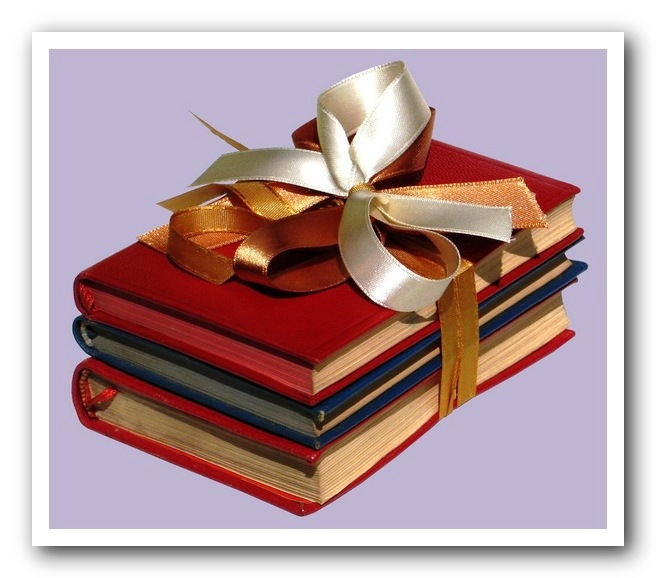 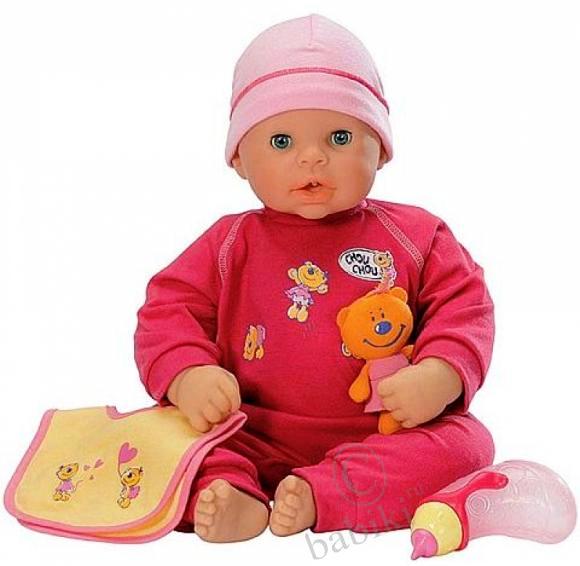 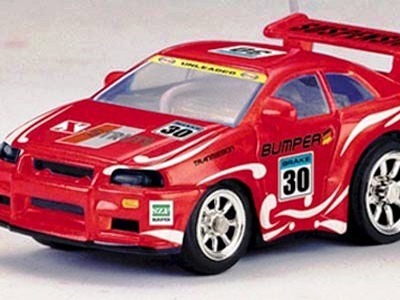 Ex. 2, p. 32.
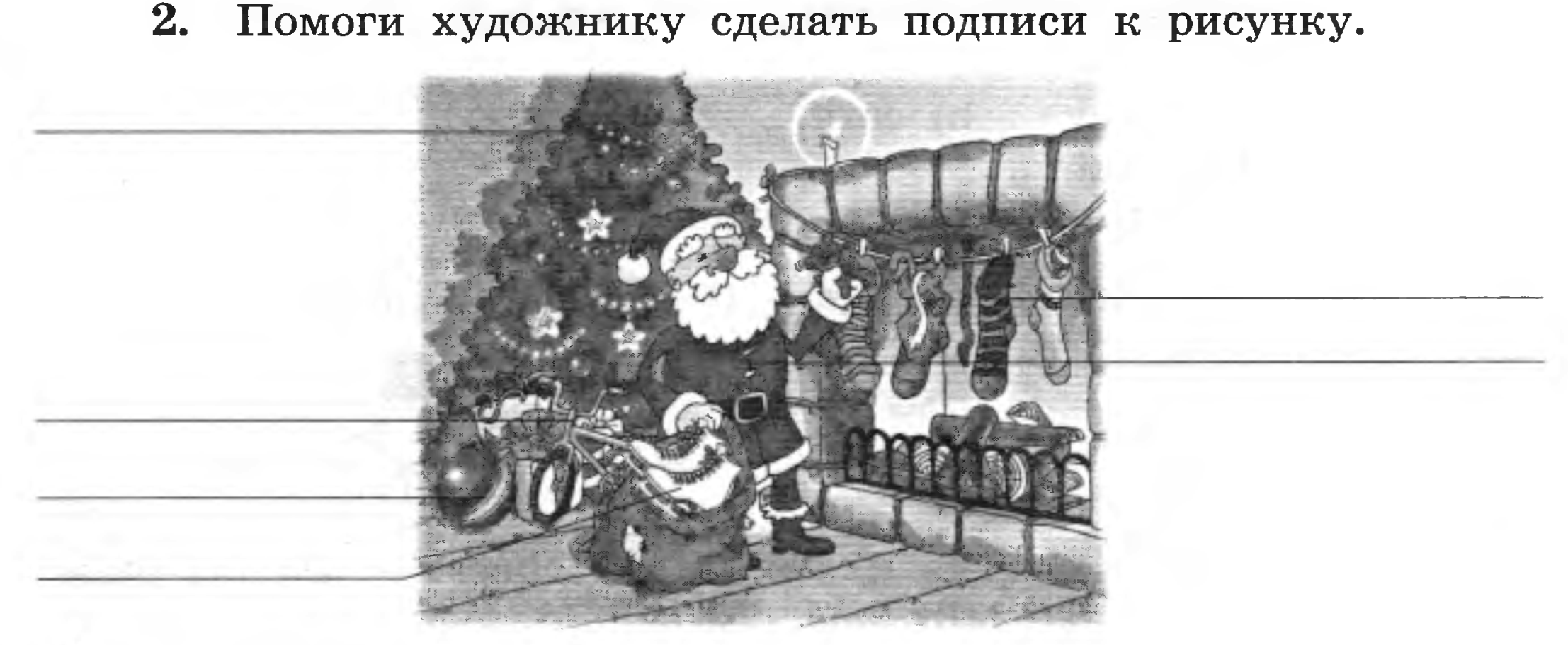 Let`s check!
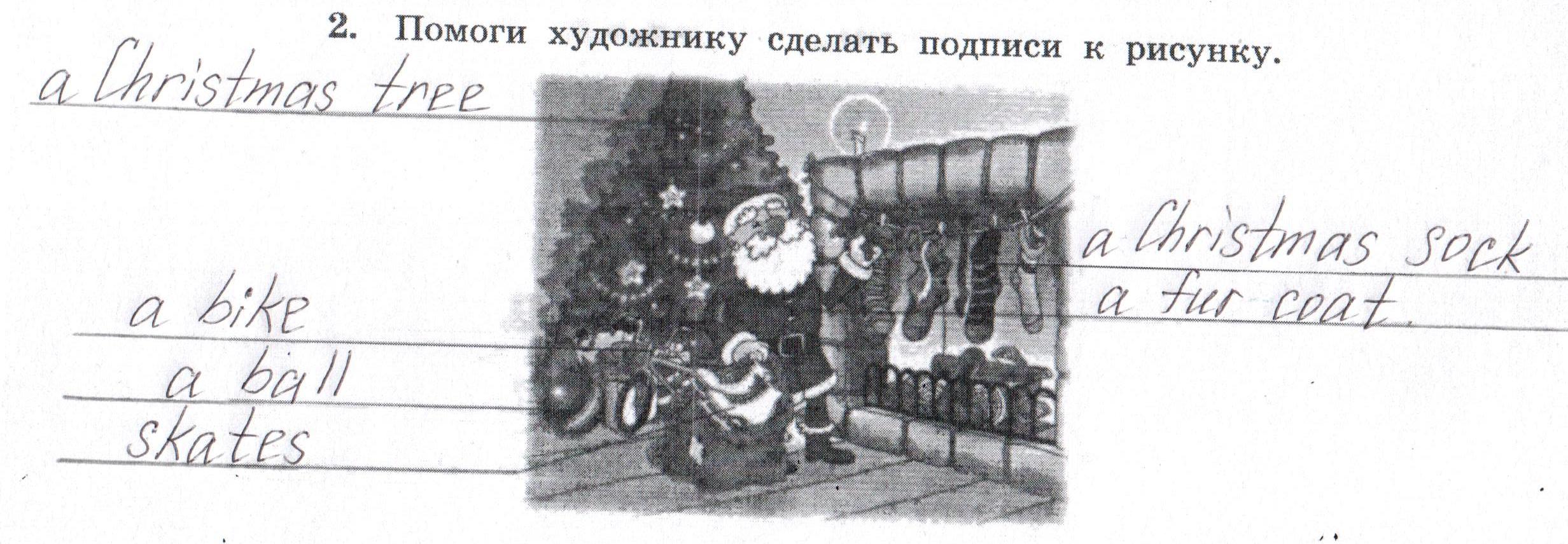 Home work:
Ex. 1, 3, p. 32 (wb) + записать слова в словарик
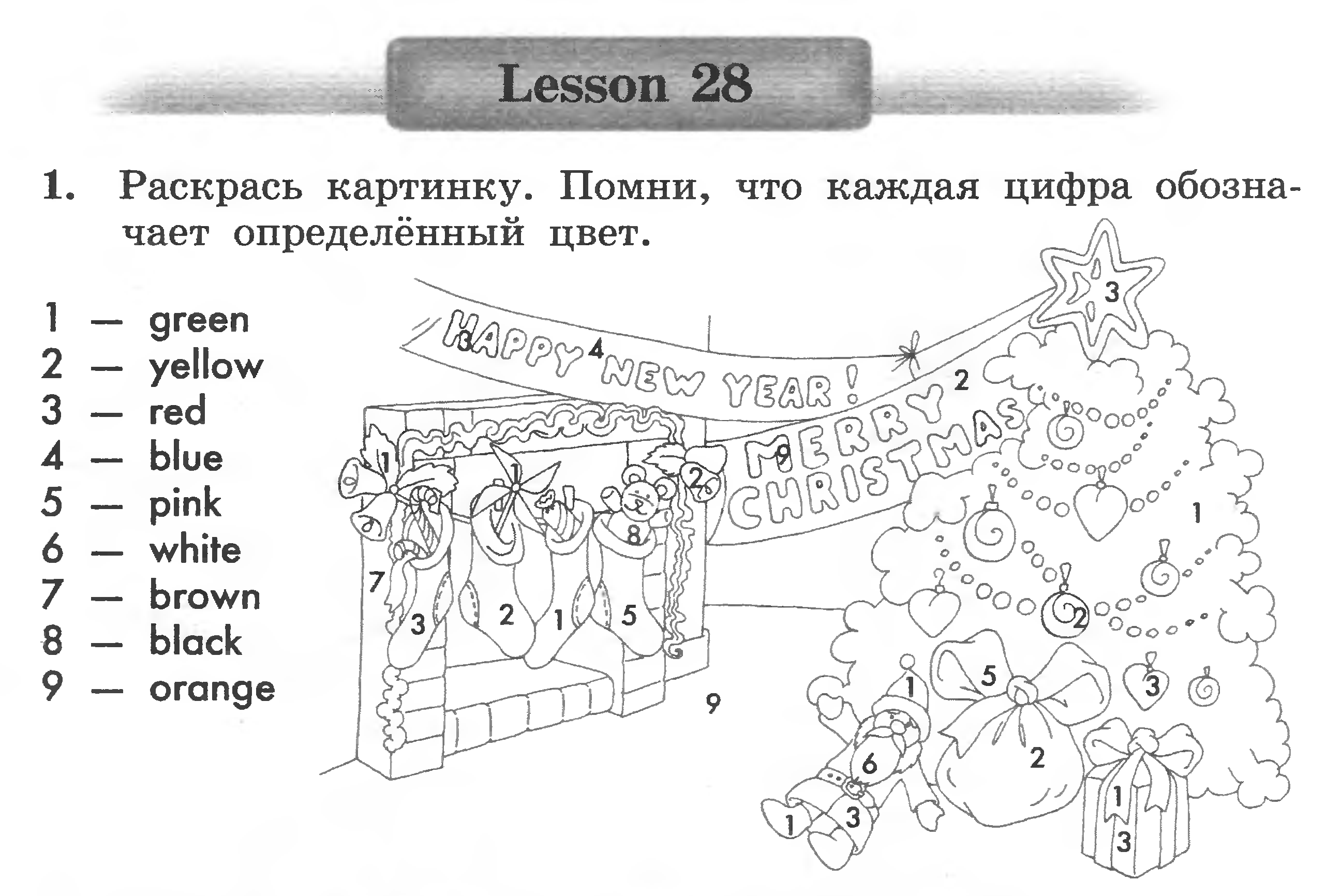 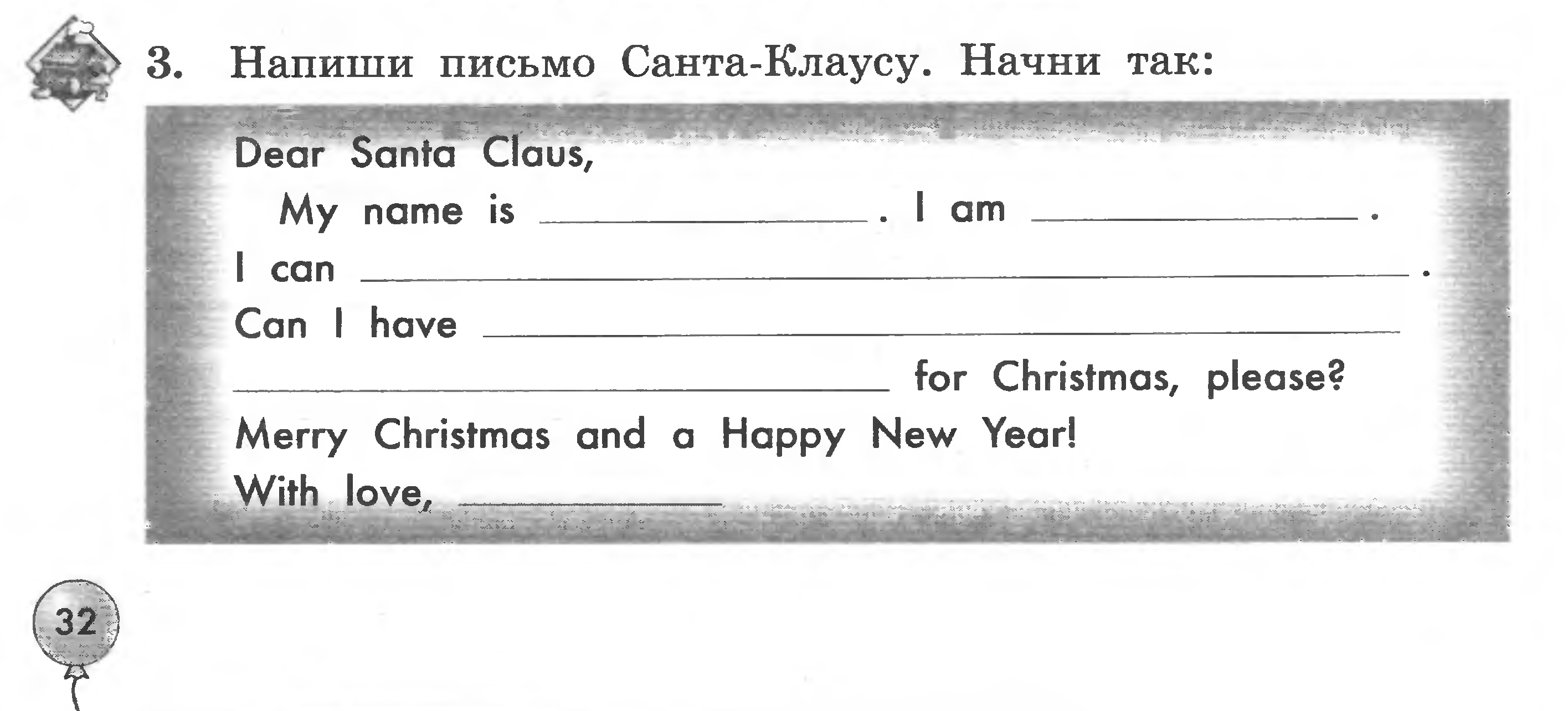 What have we learned today?
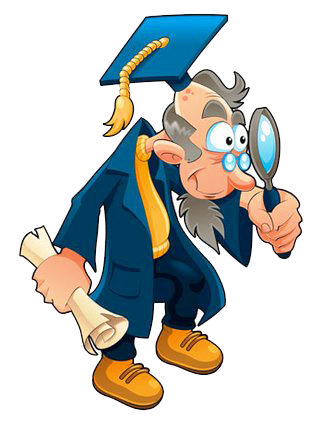 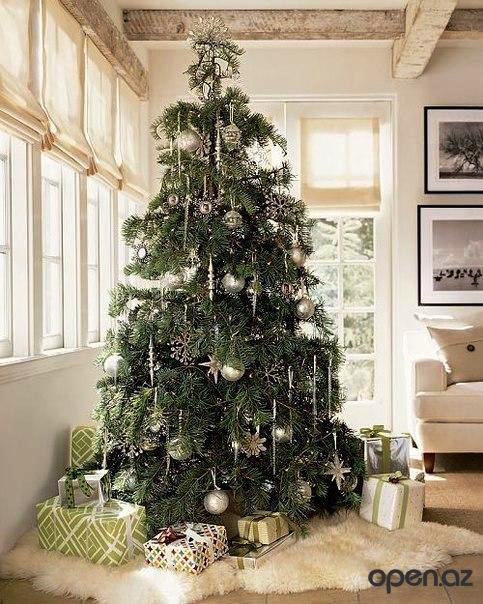 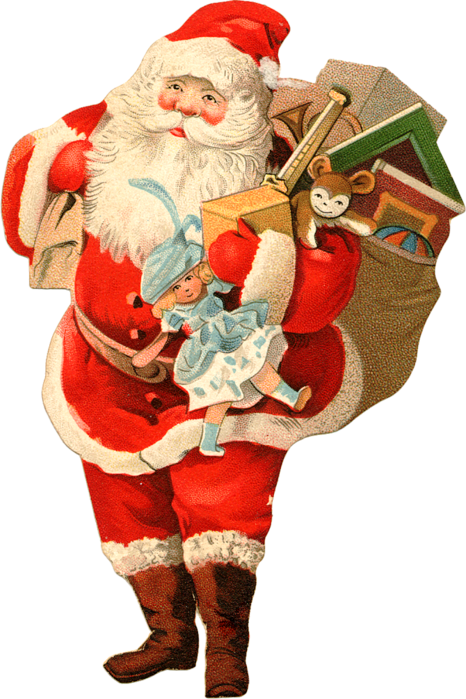 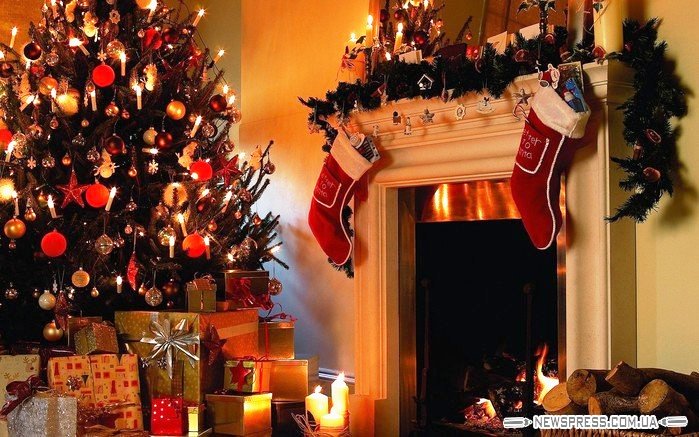 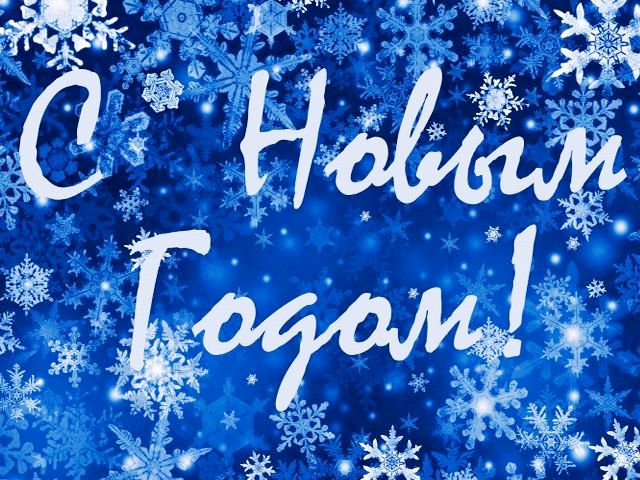 Список используемой литературы:
Биболетова М.З. и др. Enjoy English: учебник английского языка для 3 класса. – Обнинск: Титул, 2012.2.	Биболетова М.З. и др. 
Книга для учителя к учебнику английского языка Enjoy English для 3 класса. – Обнинск: Титул, 2012.3.	Биболетова М.З. и др. 
Рабочая тетрадь к учебнику английского языка Enjoy English для 3 класса. – Обнинск: Титул, 2012. 
http://www.yandex.ru/
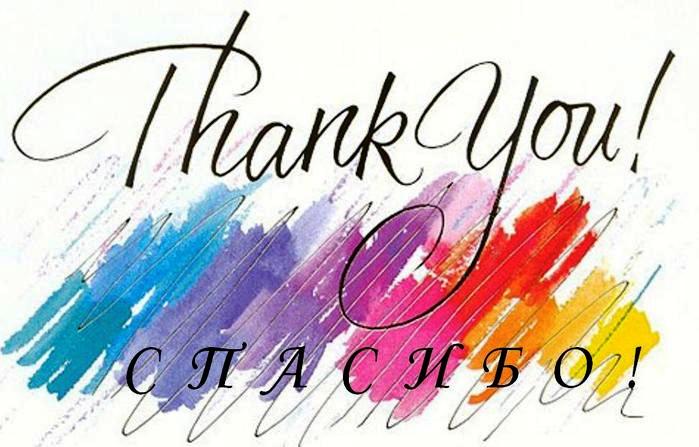